Mean of a list of data
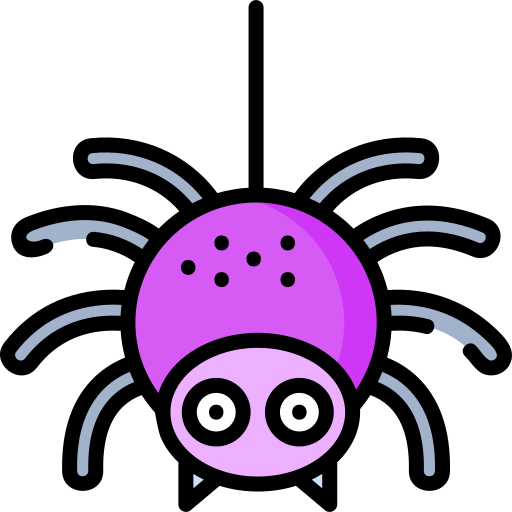 Spider
Reflect
Expect
Check
Explain
Reflect
Expect
Check
Explain